Ergänzender GesundheitsfondsFondo Sanitario Integrativo
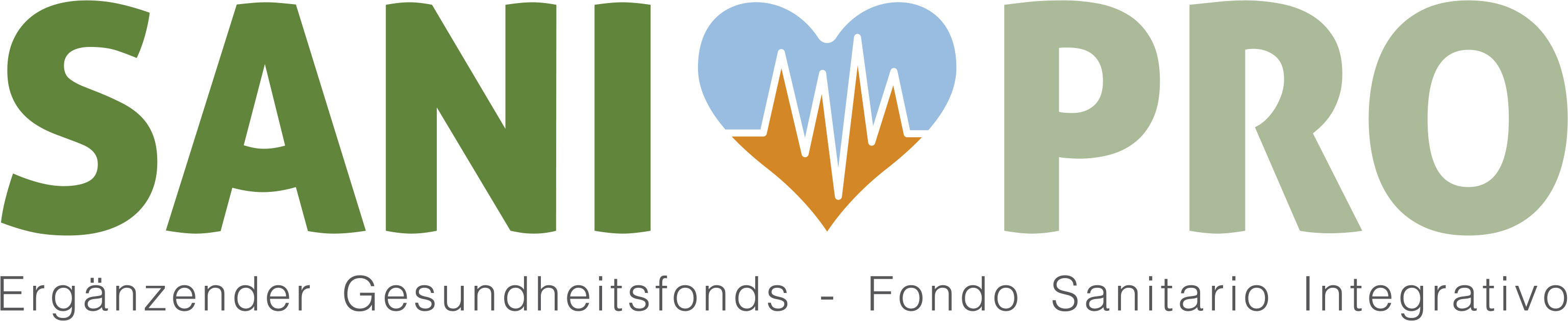 Landesrätin/assessora Waltraud Deeg
Sani-Pro Präsident/presidente Albrecht Matzneller
Sani-Pro Vizepräsident/vicepresidente Günther Patscheider			22. Juni 2018
Was ist SaniPro? 			Cos‘è SaniPro?
SaniPro ist ein Gesundheitsfonds, welcher als Ziel die Rückerstattung medizinischer Leistungen an die Eingeschriebenen hat.

Er wird als Verein ohne Gewinnabsicht geführt.
SaniPro è un fondo sanitario integrativo che si pone come obiettivo il rimborso delle spese sanitarie ai propri iscritti.


È stato costituito come associazione senza scopo di lucro.
Vorgeschichte				Com’è nato?
Herbstautunno 2016
Frühjahrprimavera 2017
Novembernovembre
2017
Gründung			Costituzione
SaniPro è stato costituito con atto pubblico il 7 novembre 2017. Le parti costituenti di SaniPro di parte datoriale sono:
SaniPro wurde am 7. November 2017 gegründet. Die Gründungsparteien des SaniPro sind auf Arbeitgeberseite:
Gründung			 Costituzione
Die Gründungsparteien des SaniPro sind auf Arbeitnehmerseite:
Le parti costituenti di SaniPro di parte sindacale sono:
Andere Gesundheitsfonds			Altri fondi sanitari
In folgenden Sektoren gibt bereits Gesundheitsfonds: 
Handel
Handwerk
Industrie
Genossenschaften

Im öffentlichen Bereich gibt es beispielsweise in der Nachbarprovinz Trient einen entsprechenden Fonds.
Nei seguenti settori esistono già fondi sanitari:
Commercio
Artigianato
Industria
Cooperative

A livello di enti pubblici esiste tra l‘altro un fondo nella Provincia autonoma di Trento.
Gremien						Organi
Die paritätisch besetzen Fondsgremien sind:
Gli organi sono composti pariteticamente e sono:
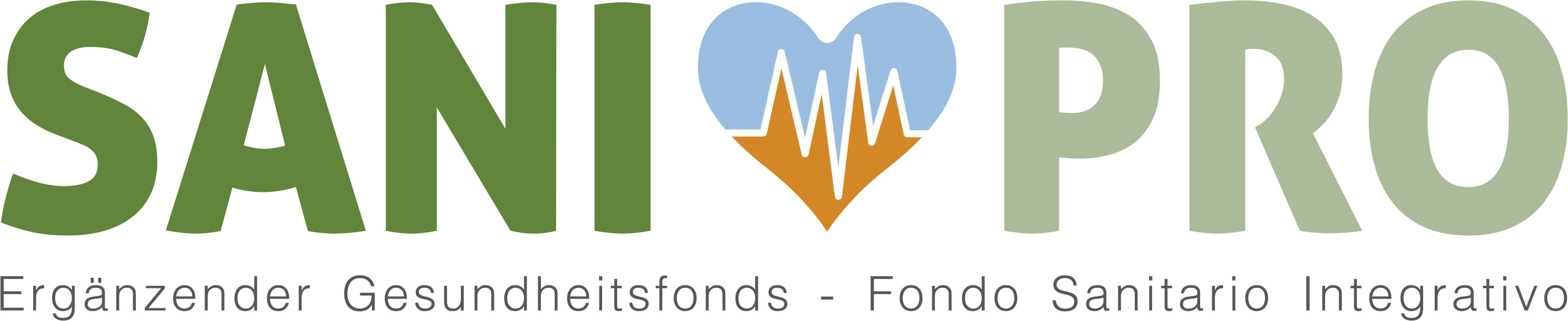 Beitritt						Adesione
Der Beitritt zu SaniPro ist durch die bereichsübergreifenden Kollektivverträge vom 
28.10.2016
12.10.2017
und vom Landeskollektivvertrags zum ergänzenden Gesundheitsfonds für das Lehrpersonal und die Erzieher/innen der Grund-, Mittel- und Oberschulen Südtirols vom 5. Februar 2018 geregelt.

SaniPro wendet sich an ca. 42.000 Eingeschriebene
L‘adesione a SaniPro è regolata dai seguenti contratti intercompartimentali:
28/10/2016
12/10/2017
e dal contratto collettivo provinciale per il fondo sanitario integrativo per il personale docente ed educativo delle scuole elementari e secondarie di primo e secondo grado dell’Alto Adige del 5 febbraio 2018.

SaniPro si rivolge a ca. 42.000 iscritti.
Beitritt							Adesione
Die monatliche Beitragszahlung von  9,47 Euro geht vollständig zu Lasten des Arbeitgebers.

Die Einschreibung in SaniPro erfolgt von Amtswegen und muss nicht beantragt werden.

In der Anfangsphase ist die Einschreibung für die Familienmitglieder nicht vorgesehen.
La contribuzione mensile per un importo di 9,47 Euro è completamente a carico del datore di lavoro.

L‘iscrizione al fondo avviene d‘ufficio e non deve essere richiesta.


Nella fase iniziale non è prevista l‘iscrizione dei familiari.
Leistungsbereiche			Aree delle prestazioni
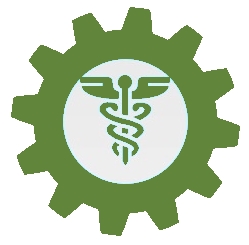 Gynäkologie
u.a. Mammographie
Urologie
u.a. Kontrolluntersuchungen
Augenheilkunde
u.a. Ankauf von Kontakt- und Korrekturlinsen
Physiotherapie
diverse physiotherapeutische und rehabilitierende Maßnahmen 
Zahnheilkunde
u.a. Mundhygiene, Diagnostik, Wurzelbehandlungen, chirurgische Eingriffe, Implantologie, Prothetik
Ginecologia
p.e. mammografia
Urologia
p.e. visite di controllo
Oculistica
p.e. aquisto di lenti correttive e a contatto
Fisioterapia
diversi trattamenti fisioterapici o riabilitativi 
Odontoiatria
p.e. igene orale, diagnostica, terapia canalare, interventi chirurgici, implantologia, protesica
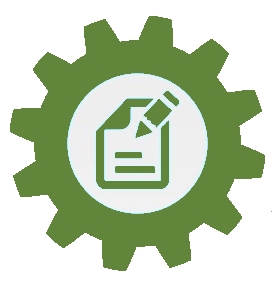 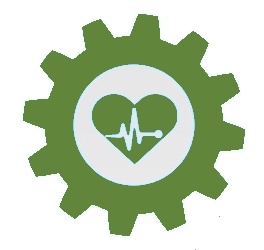 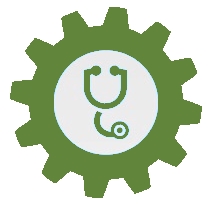 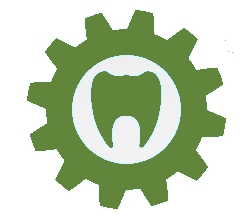 Wie funktionierts? 				Come funziona?
Sará probabilmente possibile richiedere le prestazioni a partire dal 1° agosto 2018 - per prestazioni a partire dal 1° gennaio 2018.

Le prestazioni potranno essere presentate online o in forma cartacea.

Il rimborso verrà versato sul conto corrente dell‘iscritto.
Um die Leistungen kann voraussichtlich ab dem 1. August 2018 angesucht werden. Dies gilt für Leistungen ab dem 1. Jänner 2018.

Das Ansuchen erfolgt entweder online oder in Papierform.

Der Rückerstattungsbetrag wird auf das Bankkonto des Eingeschriebenen überwiesen.
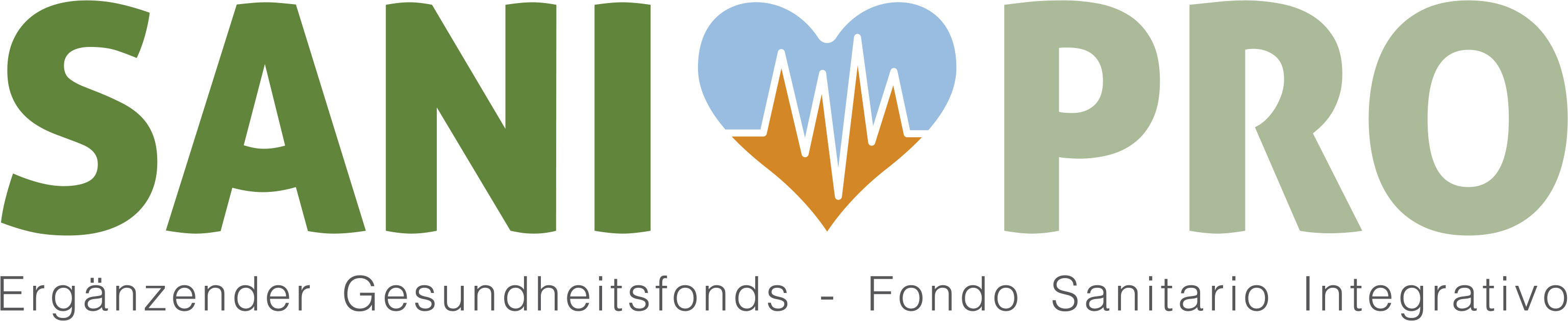 Kontaktadresse/contatto: 
info@sanipro.bz
Rittnerstraße 13, Bozen
Via Renon 13, Bolzano